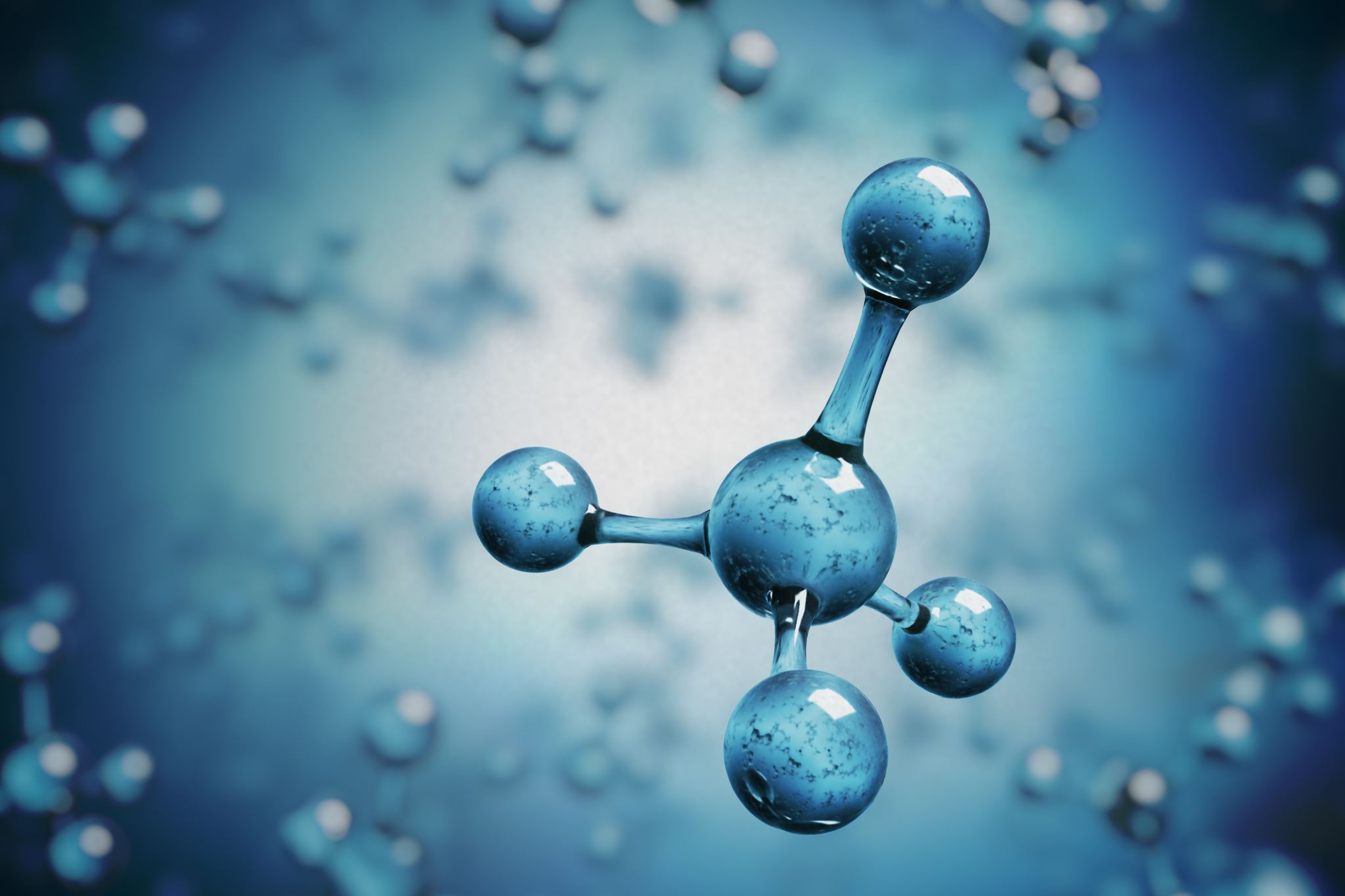 COVID-19 Biomarkers in Research and Associations with Comorbidities
Nikhita Gogate, Amanda Bell, Daniel Lyman, Edmund Cauley, Ashia Joseph, Robel Kahsay, Raja Mazumder
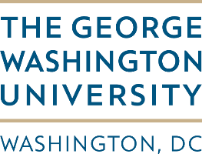 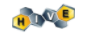 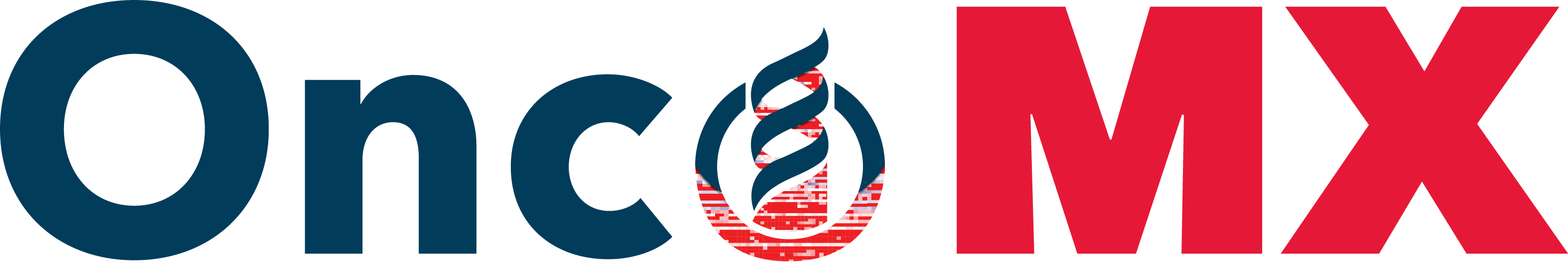 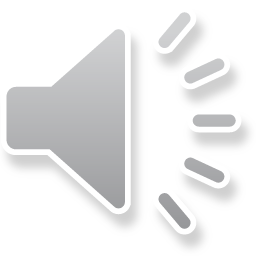 COVID-19: A Global Pandemic
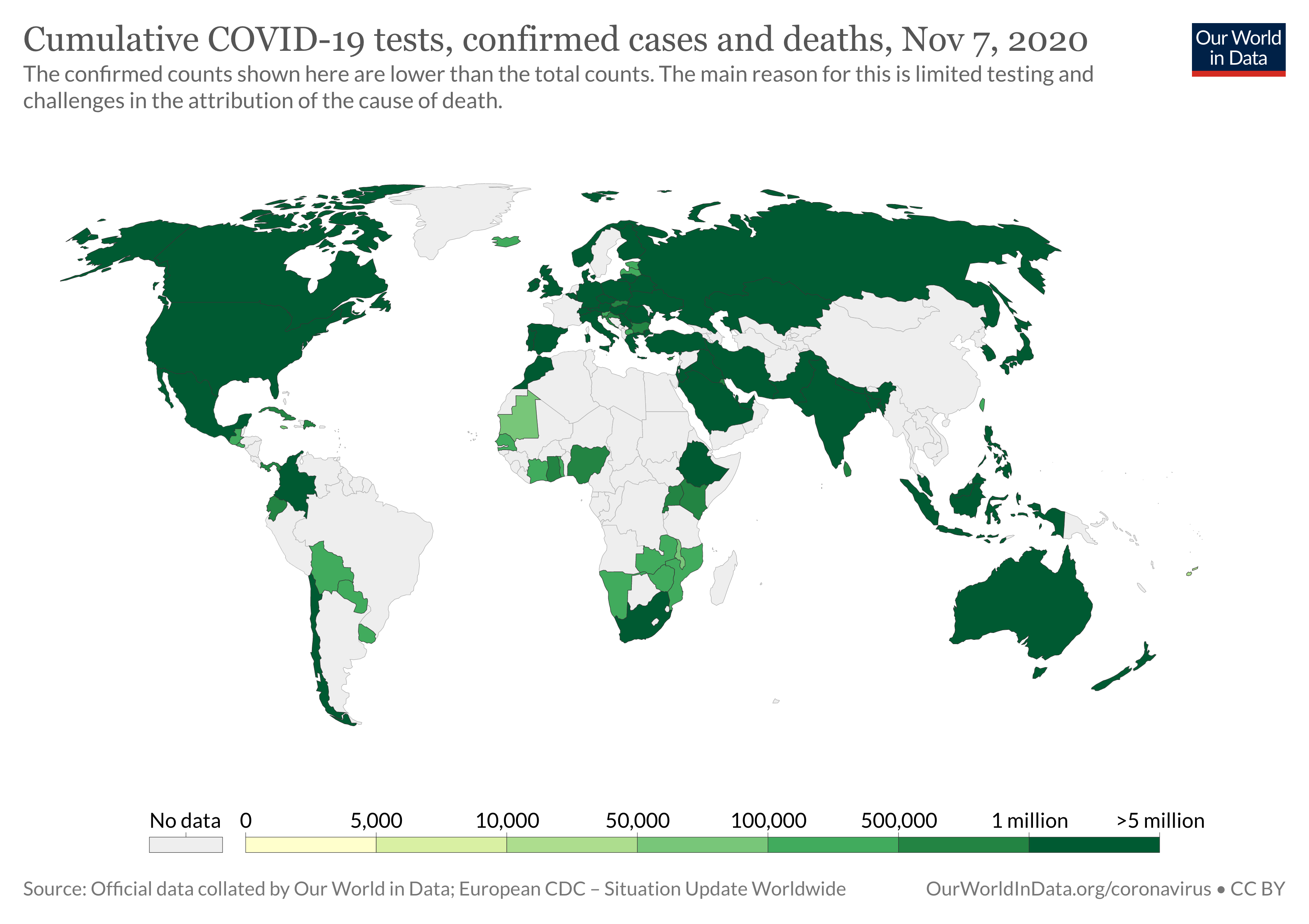 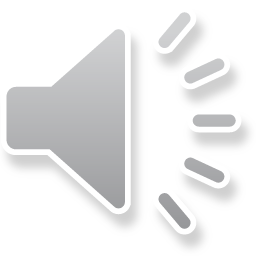 BEST (Biomarkers, EndpointS, and other Tools)
Biomarker is a characteristic that is measured as an indicator of normal biological processes, pathogenic processes, or responses to an exposure or intervention, including therapeutic interventions. - FDA-NIH Biomarker Working Group (FNBWG)
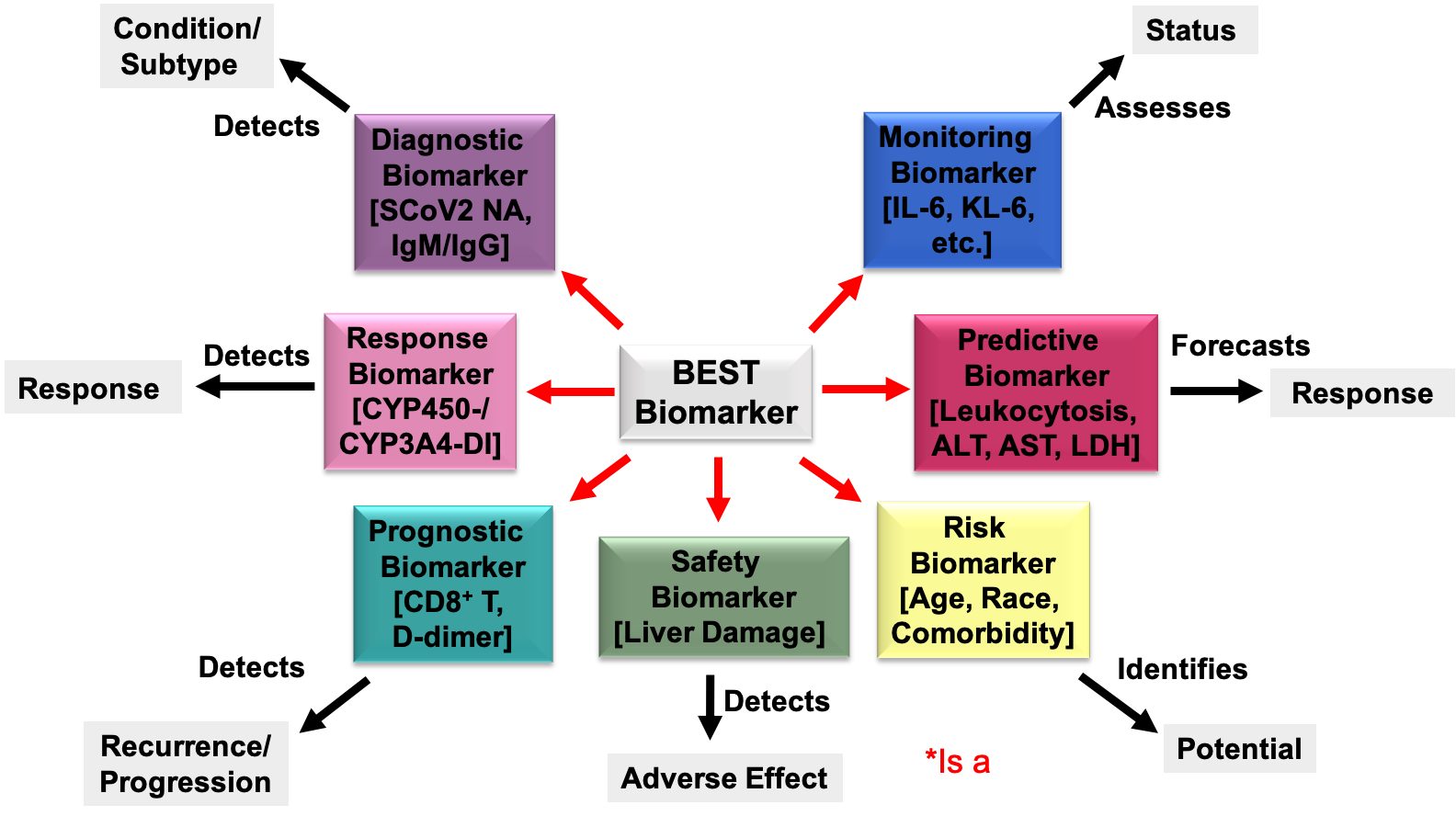 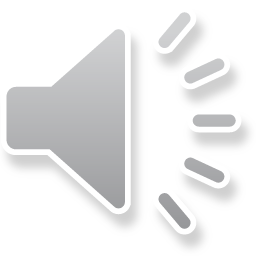 COVID-19 Biomarker Resource
Project Enrollment 
6-week cycles
Crowdsourced Project
30 volunteers organized as curators and reviewers
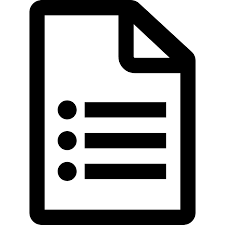 Data Collection
Google scholar search “COVID-19 biomarkers”   over 13,000 articles
Volunteers would read articles and fill in a structured data file for submission every week.
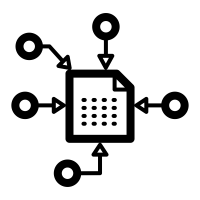 Data Compilation
Use of ontologies to harmonize data – Protein Ontology, Disease Ontology, NCIt terms, PubChem ID, UniProtKB canonical accessions – ability to add terms 
BEST Biomarker classification
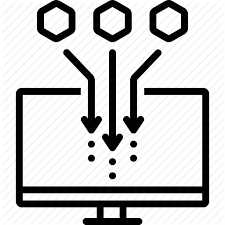 Data Review
Assessment for completeness and adherence to the rubric of data collection
Assessment for format
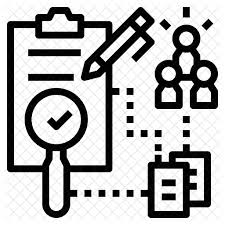 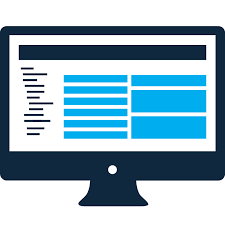 Data Frontend
Data on Beta website : https://data.oncomx.org/covid19
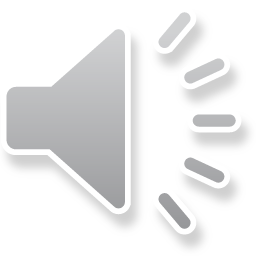 Disease Biomarker Data Model
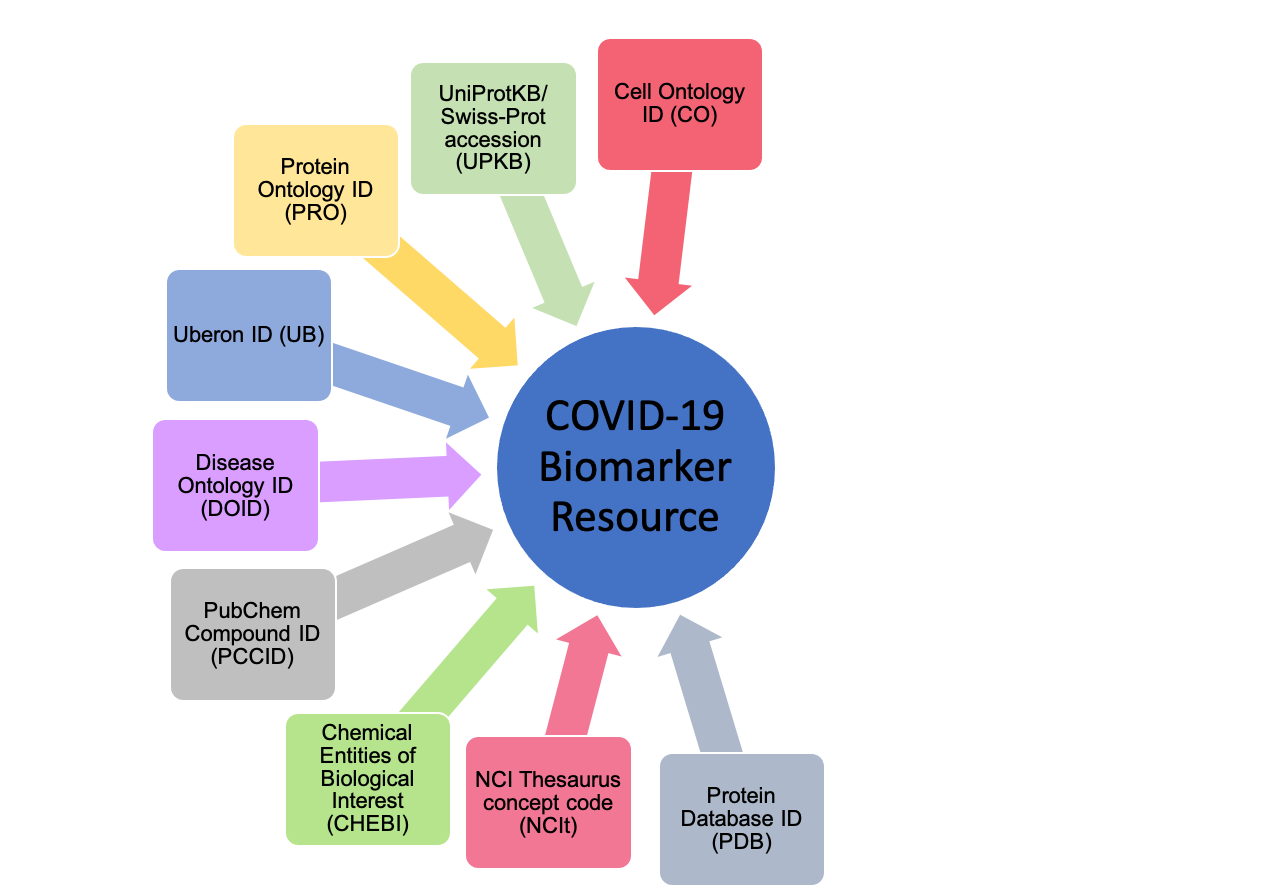 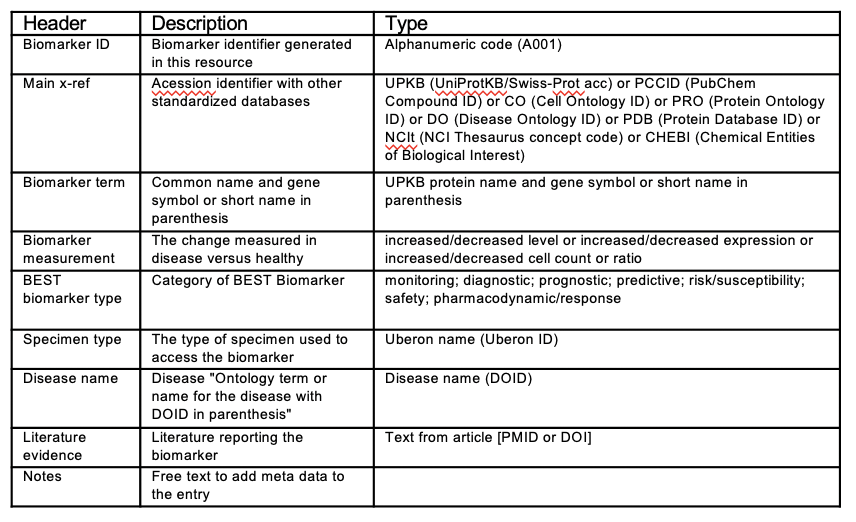 Rubric for biomarker data type and column content: Harmonization of biomarker-centric knowledge (including terms, definitions, synonyms), enriched with objects imported from related reference ontologies under a unified framework.
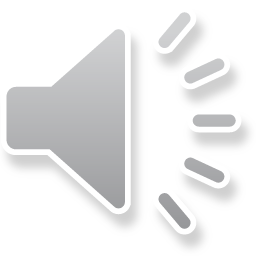 COVID-19 Biomarker Highlights
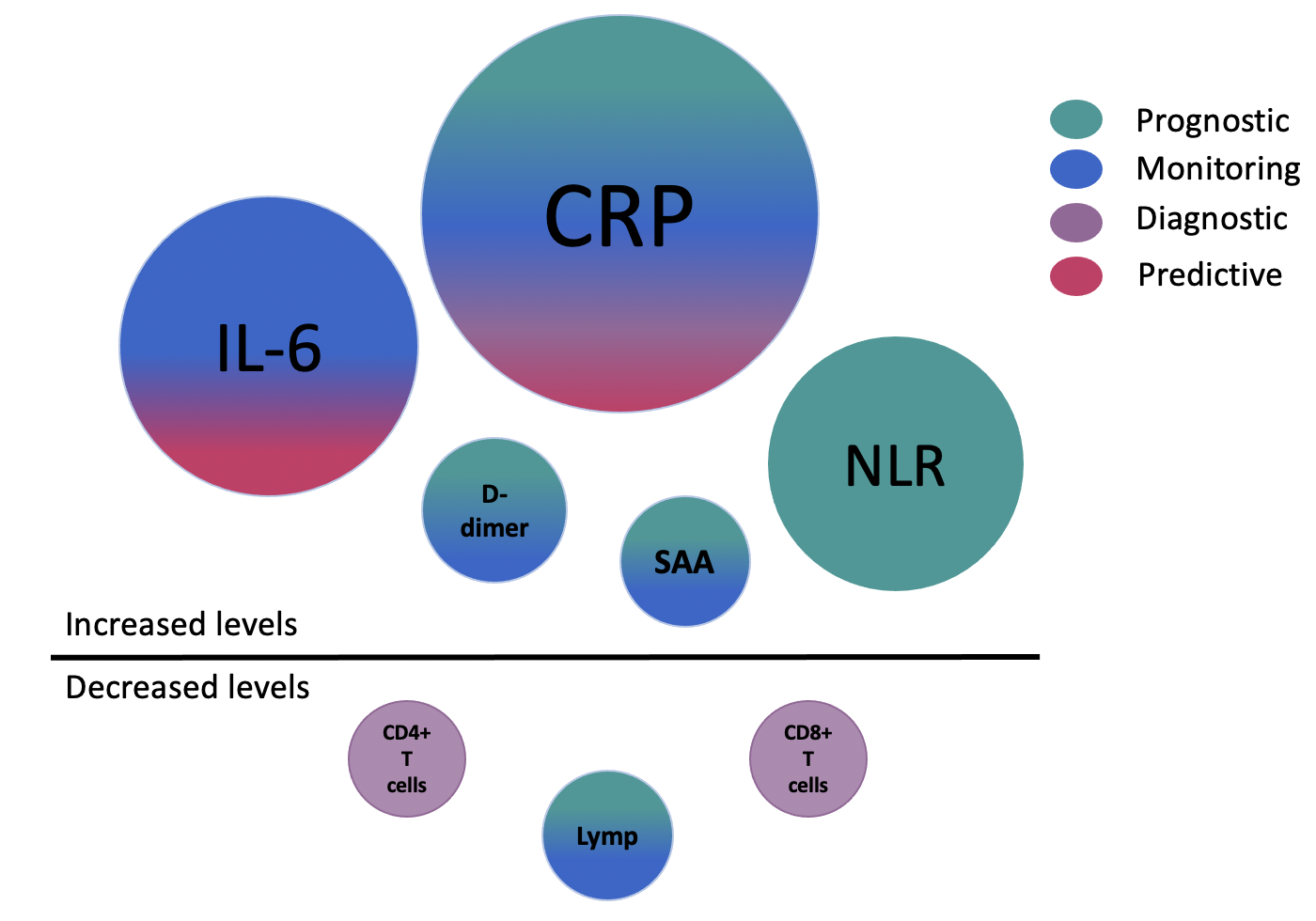 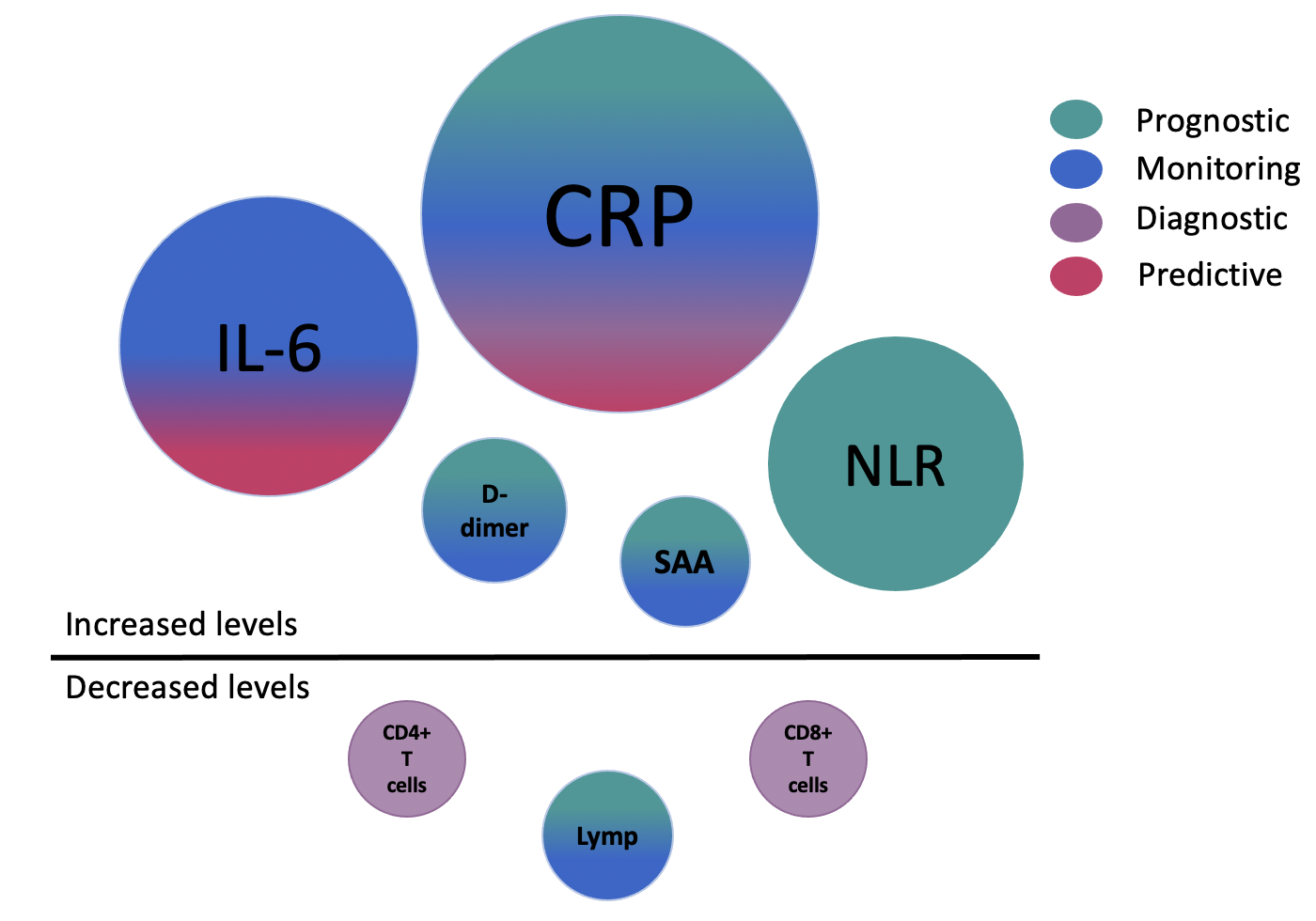 Various manuscripts asserted certain biomarkers to strongly correlate with COVID-19 (CRP, IL-6, D-dimer), while few (VWF, Cit-H3, MCSF, EWS) that showed latent connections requiring further investigations.
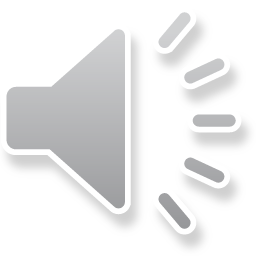 COVID-19 Biomarker and Overlap with Comorbidities
Data suggests that hyper-activation of the immune system, coagulopathies, and the targeting of specific types of cells are the primary modus operandi of SARS-CoV-2. It also sheds light on the underlying physiological or pathological association with cancer as well as metabolic syndrome, diabetes, and hyperlipidemia.
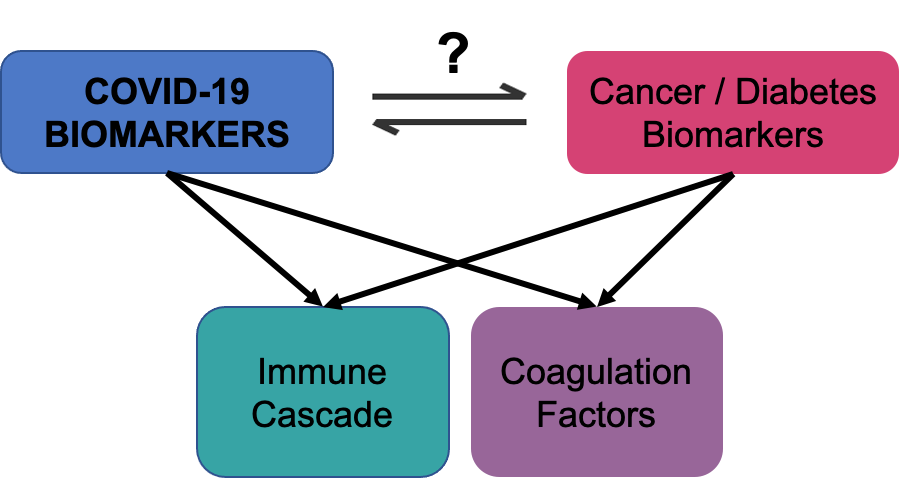 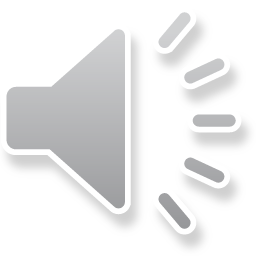 COVID-19 Biomarker Resource
https://data.oncomx.org/covid19
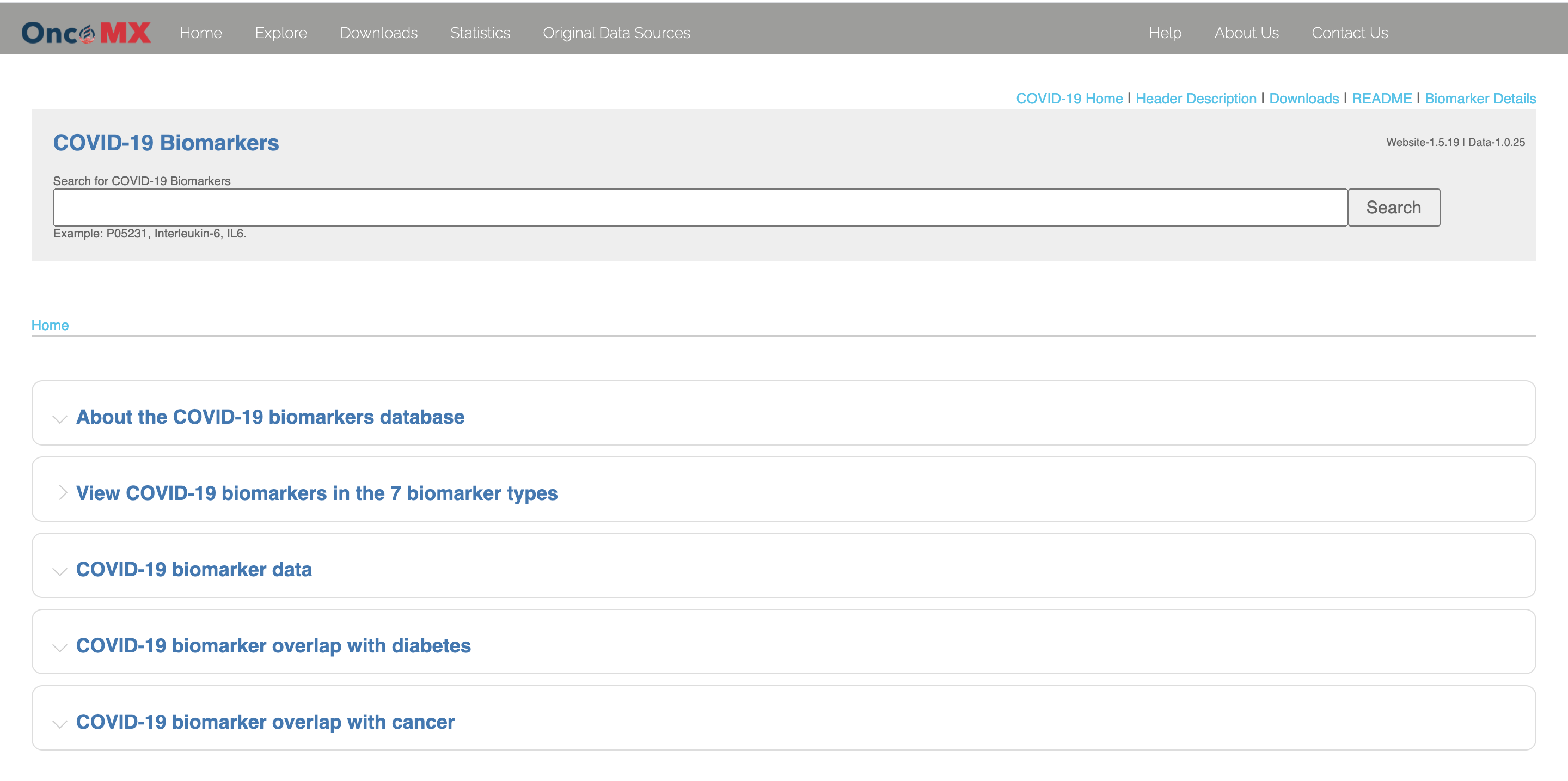 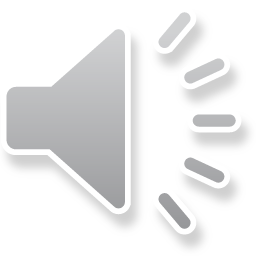 Acknowledgements
Research reported is supported in part by National Cancer Institute Grant No. U01CA215010
HIVE Lab (https://hive.biochemistry.gwu.edu)
Jiuge Yang (content developer)
Sneh Talwar (content developer)
Ashia Joseph (bioinformatics curator)
 
Collaborators
Dr. Shant Ayanyan (physician)
Dr. Keith A. Crandall (biocuration expert)
Dr. Darren A. Natale (Ontology expert)
Dr. Lynn Schriml (Ontology expert)
Dr. Sabyasachi Sen (physician)
Volunteers
Anders Gyllenhoff (bioinformatics curator)
Andy Cao (bioinformatics curator)
Anjali Shankar (bioinformatics curator)
Antarjot Kaur (bioinformatics curator)
Arya Adake (bioinformatics curator)
Ashia Joseph (bioinformatics curator)
Avery Ye (bioinformatics curator)
Chakshu Gandhi (bioinformatics curator)
Chakshu Gandhi (bioinformatics curator)
Dia Jhaveri (bioinformatics curator)
Gracelyn Hill (bioinformatics curator)
Helen Ibeawuchi (bioinformatics curator)
Jonathan Ye (bioinformatics curator)
Kathryn Cowie (bioinformatics curator)
Kristina Ayers (bioinformatics curator)
Mariana Escalante (bioinformatics curator)
Meylakh Barshay (bioinformatics curator)
Miguel Mazumder (bioinformatics curator)
Niharika Chanda (bioinformatics curator)
Nikita Wagle (bioinformatics curator)
Nora Shepherd (bioinformatics curator)
Noyanika Vattathara (bioinformatics curator)
Nuerye Ainiwan (bioinformatics curator)
Pranav Mishra (bioinformatics curator)
Pranav Mishra (bioinformatics curator)
Renee Long (bioinformatics curator)
Rishab Desai (bioinformatics curator)
Rita Mazumder (bioinformatics curator)
Ruqaia Al-Kohlany (bioinformatics curator)
Sahana Ramesh (bioinformatics curator)
Sara Burr (bioinformatics curator)
Sejal Singh (bioinformatics curator)
Siddharth Krishnan (bioinformatics curator)
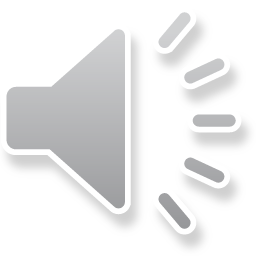 Thank you for your attention!
We are looking for biomarker data – please let us know if you have data and would like to collaborate!

Follow more details at https://data.oncomx.org/covid19 and https://www.oncomx.org/
Contact us:
Raja Mazumder – mazumder@gwu.edu
Nikhita Gogate – nikigogate@gwu.edu
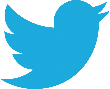 @OncoMX_KB
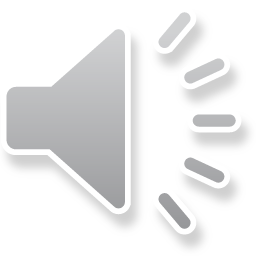